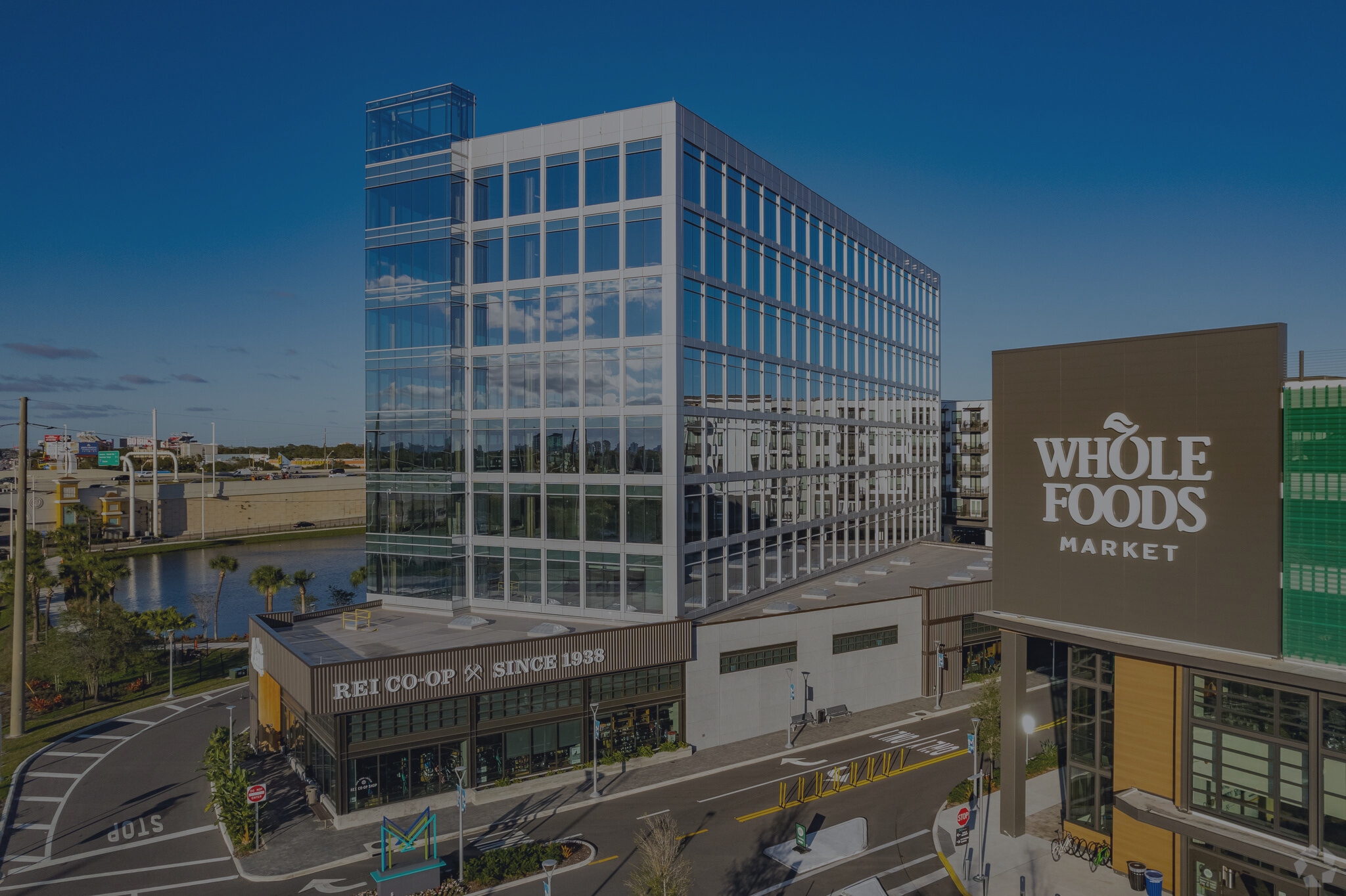 Lauren Coup
Senior Director of Leasing 
Highwoods Properties
May 18, 2023
21st Annual 
Westshore Development Forum
Westshore Office Market Update
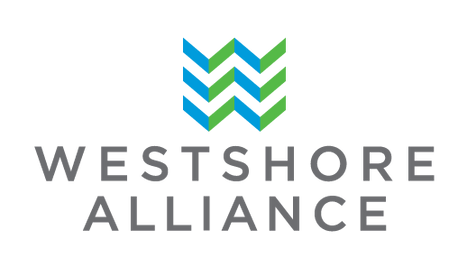 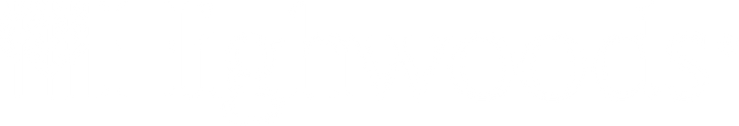 OFFICE AT A GLANCE
TAMPA 
Inventory
18.7M
Class A
33.8M
Total SF
15.4M
Class B
WESTSHORE 
Inventory
13.3M
Total SF
7.9M
Class A
5.3M
Class B
Source: CBRE Q1 2023
WHAT'S IN THE NUMBERS? 
Q1 2023
Leasing Activity
(Class A & B)
Leasing Activity
(Class A)
Vacancy Rates
(Class A)
Rental Rates
(Class A)
Tampa
24%
859,207 SF
609,580 SF
$35.35
379,585 SF
260,482 SF
20%
$37.66
Westshore
Source: CBRE Q1 2023
WHY CHOOSE WESTSHORE?
TAMPA
$2 Billion+
Chosen as one of the World's Greatest Places 2023 by Time Magazine
Public & private investments in Westshore with over 25 projects planned or underway
EPICENTER OF IT ALL
13.2M SF 
Commercial office space, making up the largest suburban office submarket in Florida.
10 minutes to Downtown Tampa
5 minutes to TPA
30 minutes to 75% of Tampa Bay's residential neighborhoods
100K EMPLOYEES  
Comprising over 4,000 businesses and major employers
26K STUDENTS
Attend classes on college campuses in Westshore, making up a large pool of talent getting ready to enter the workforce
AMENITIES
TAMPA INT'L AIRPORT
250+ Restaurants & 350+ Retailers
45+ Hotels
Raymond James Stadium & George Steinbrenner Field
Award-winning airport with over 80 nonstop domestic and international destinations
Source: Westshore Alliance Q1 2023
MAKING BIG MOVES
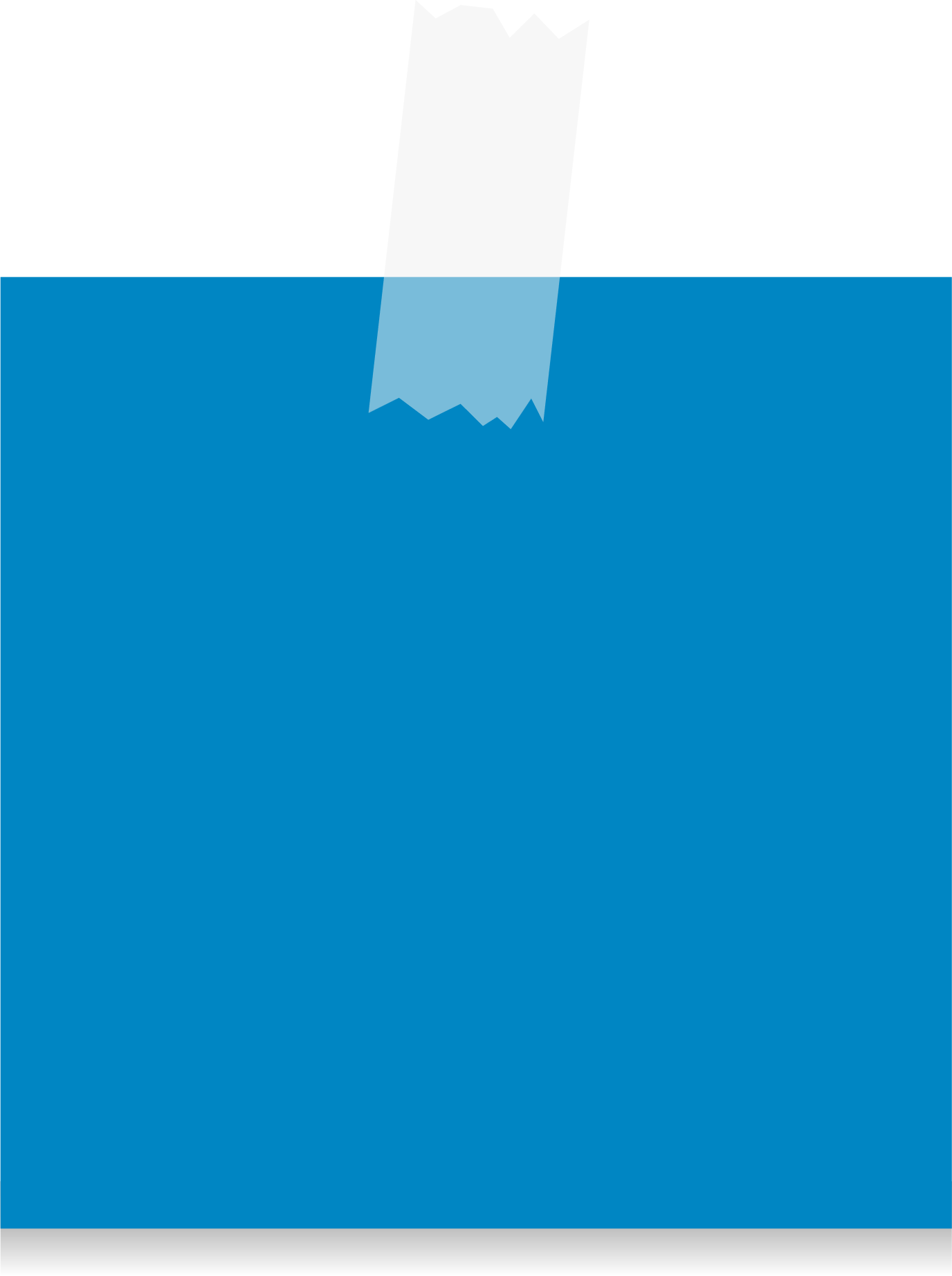 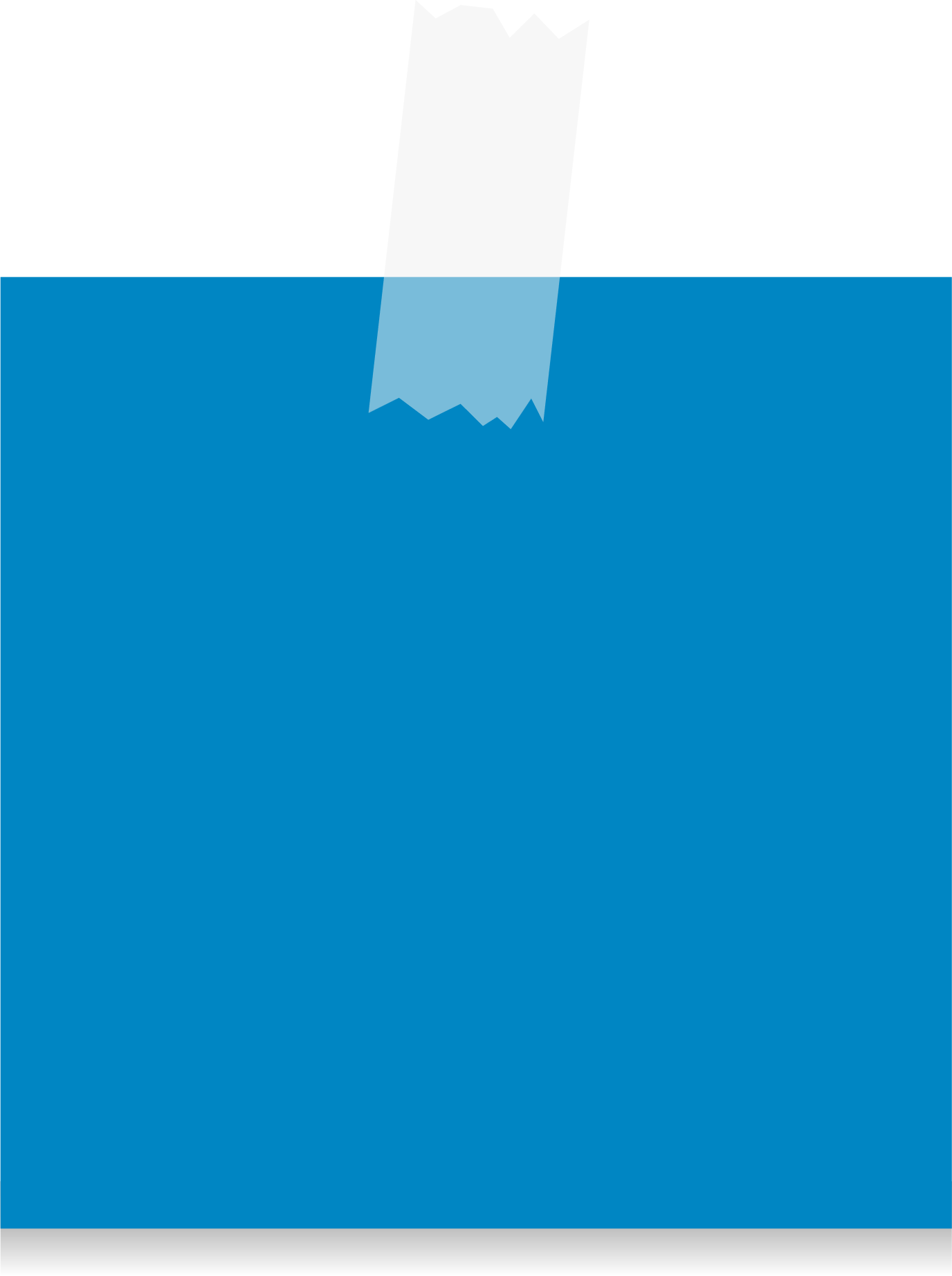 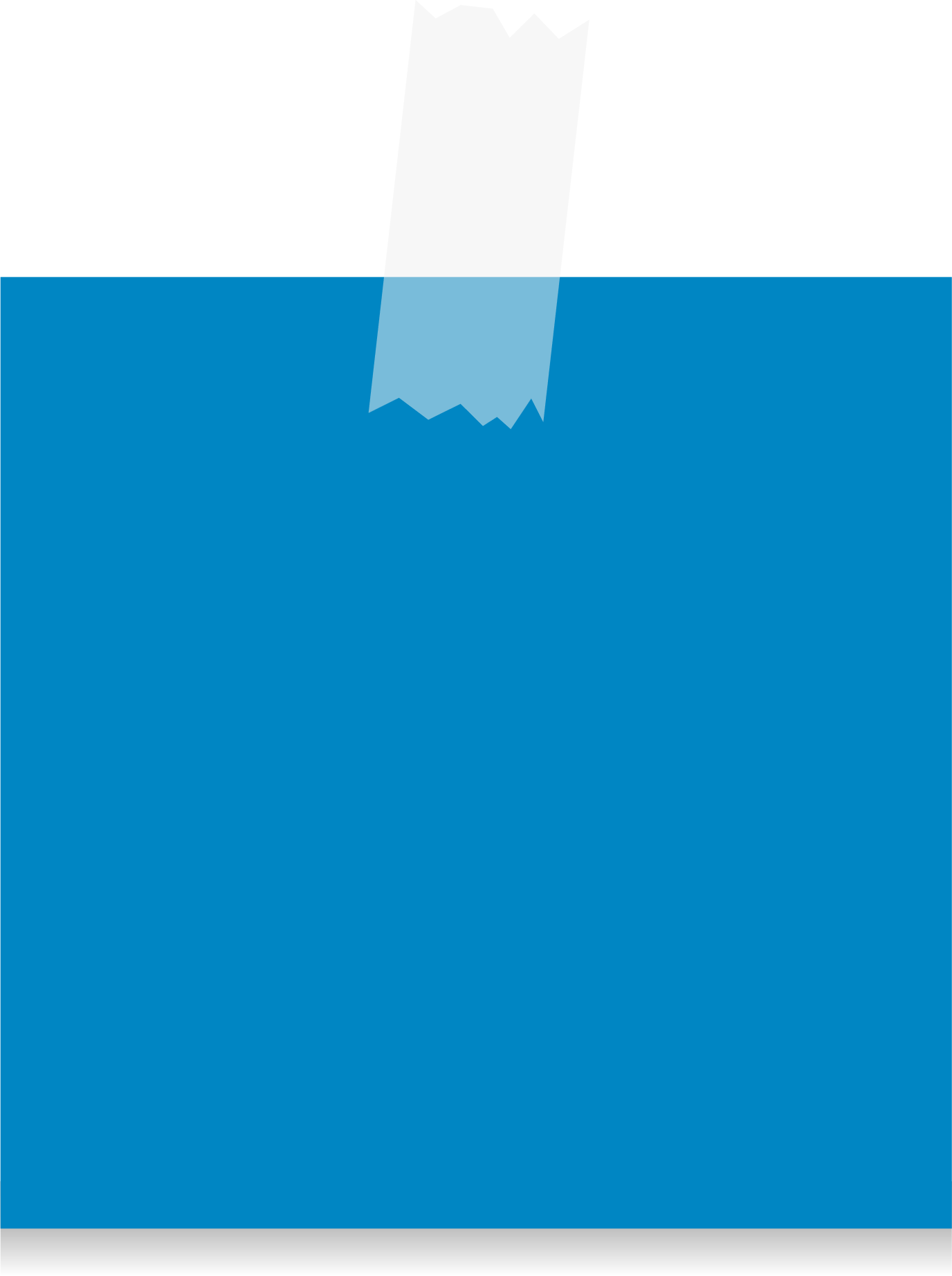 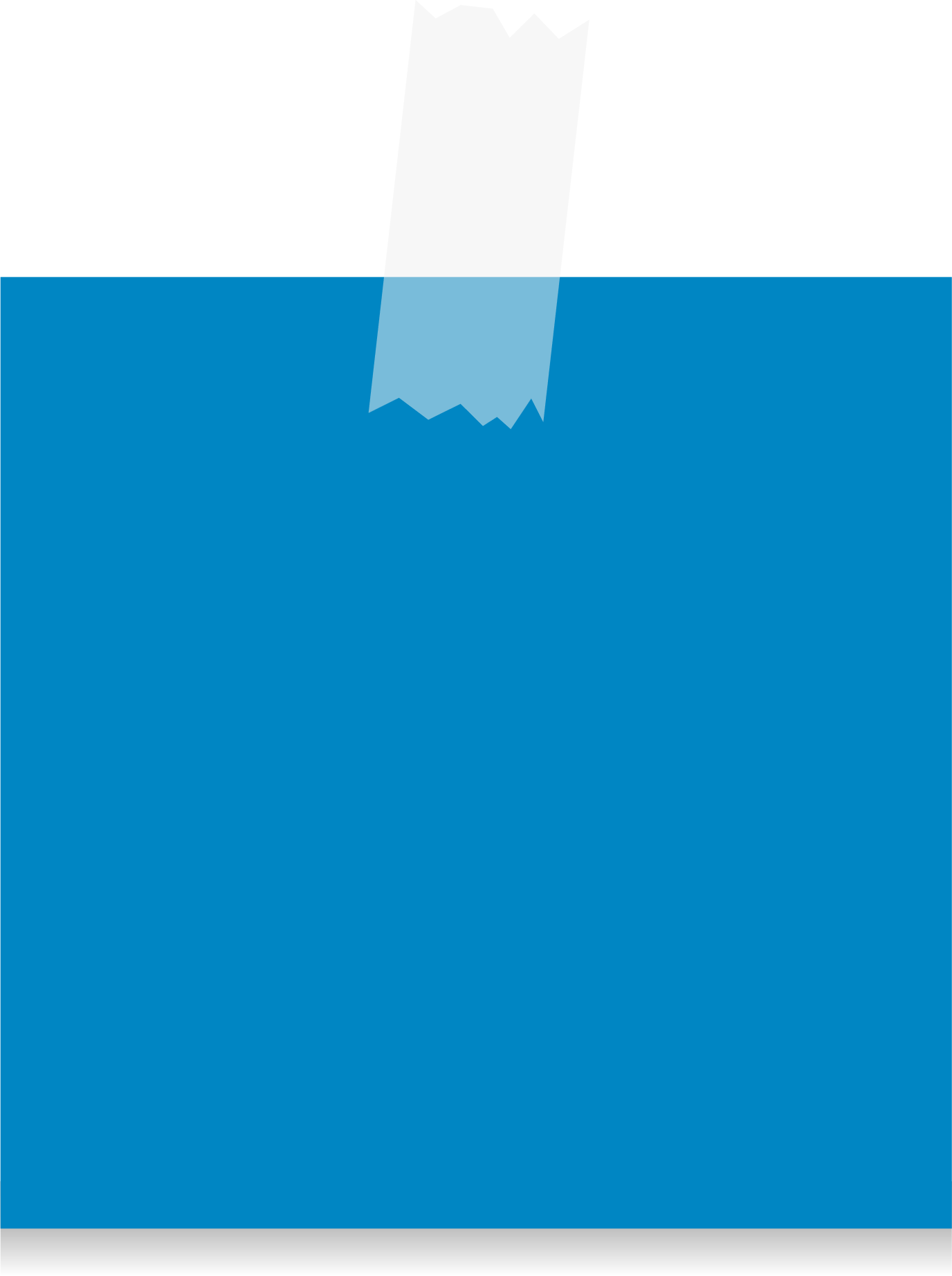 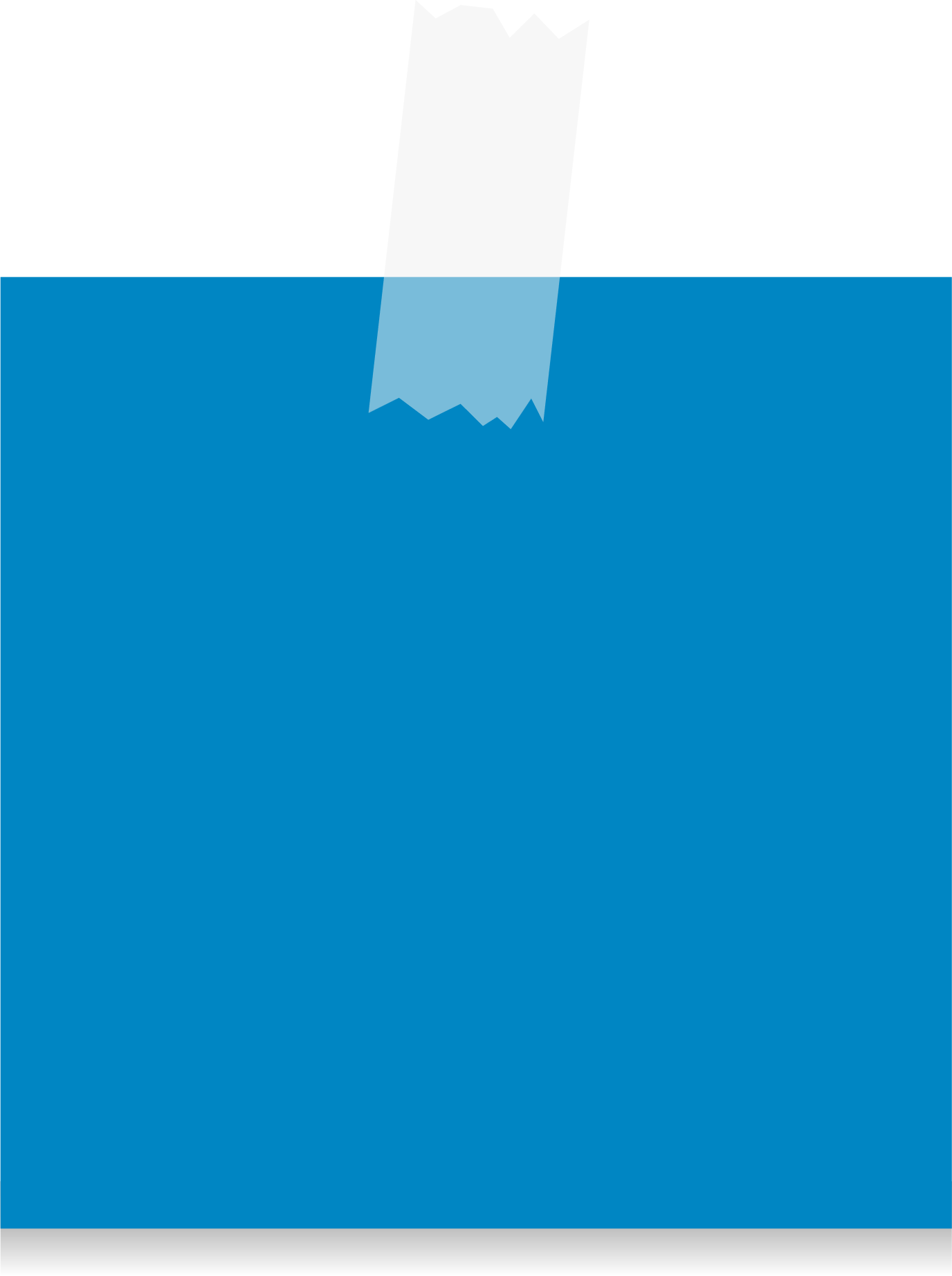 Fisher Asset
Management
Maxim 
Healthcare 
Services
Morgan 
Stanley
(sublease)
Mad Mobile
(sublease)
Cole, Scott
& Kissane
74,724 SF
71,005 SF
53,272 SF
53,272 SF
42,400 SF
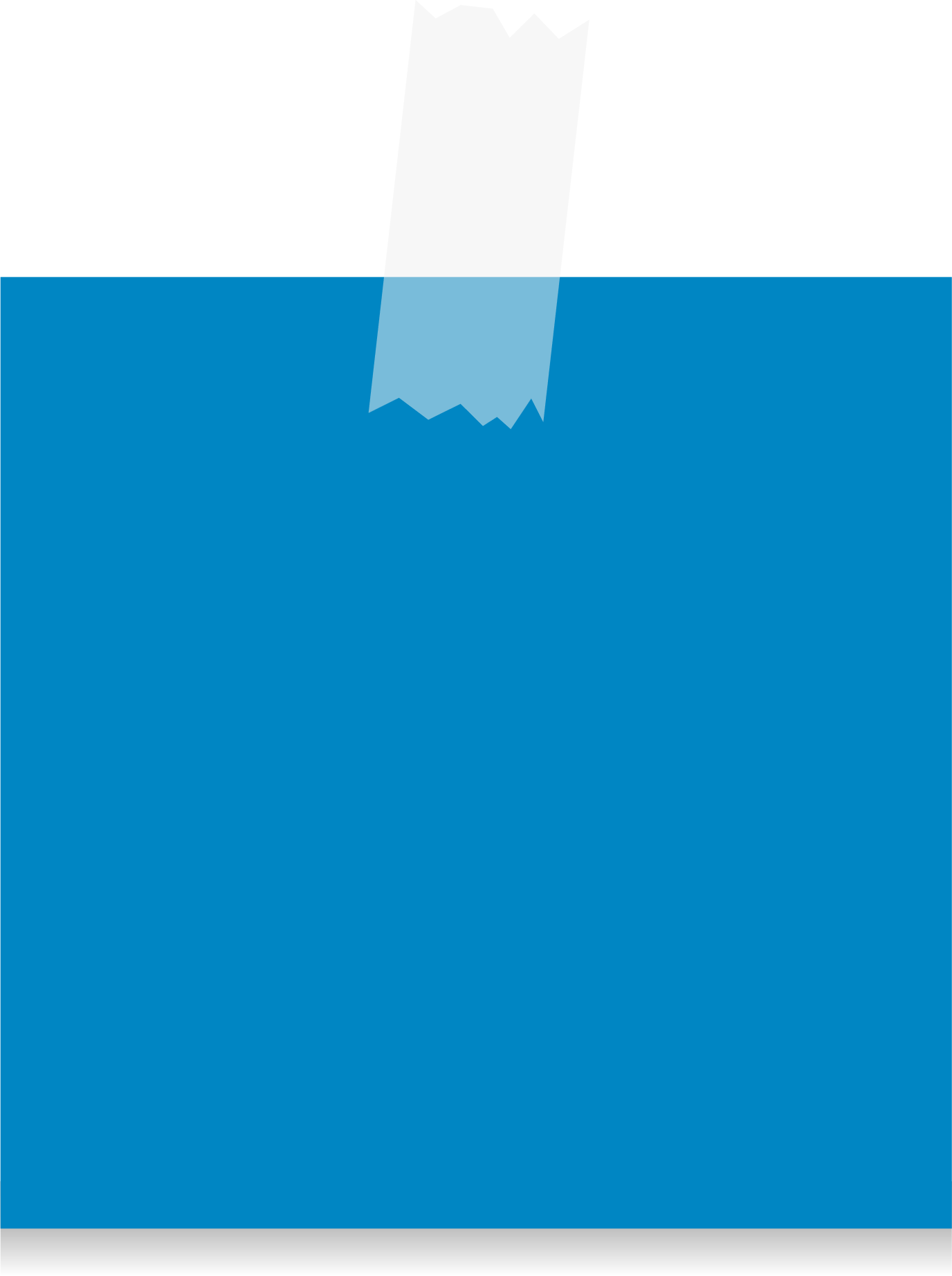 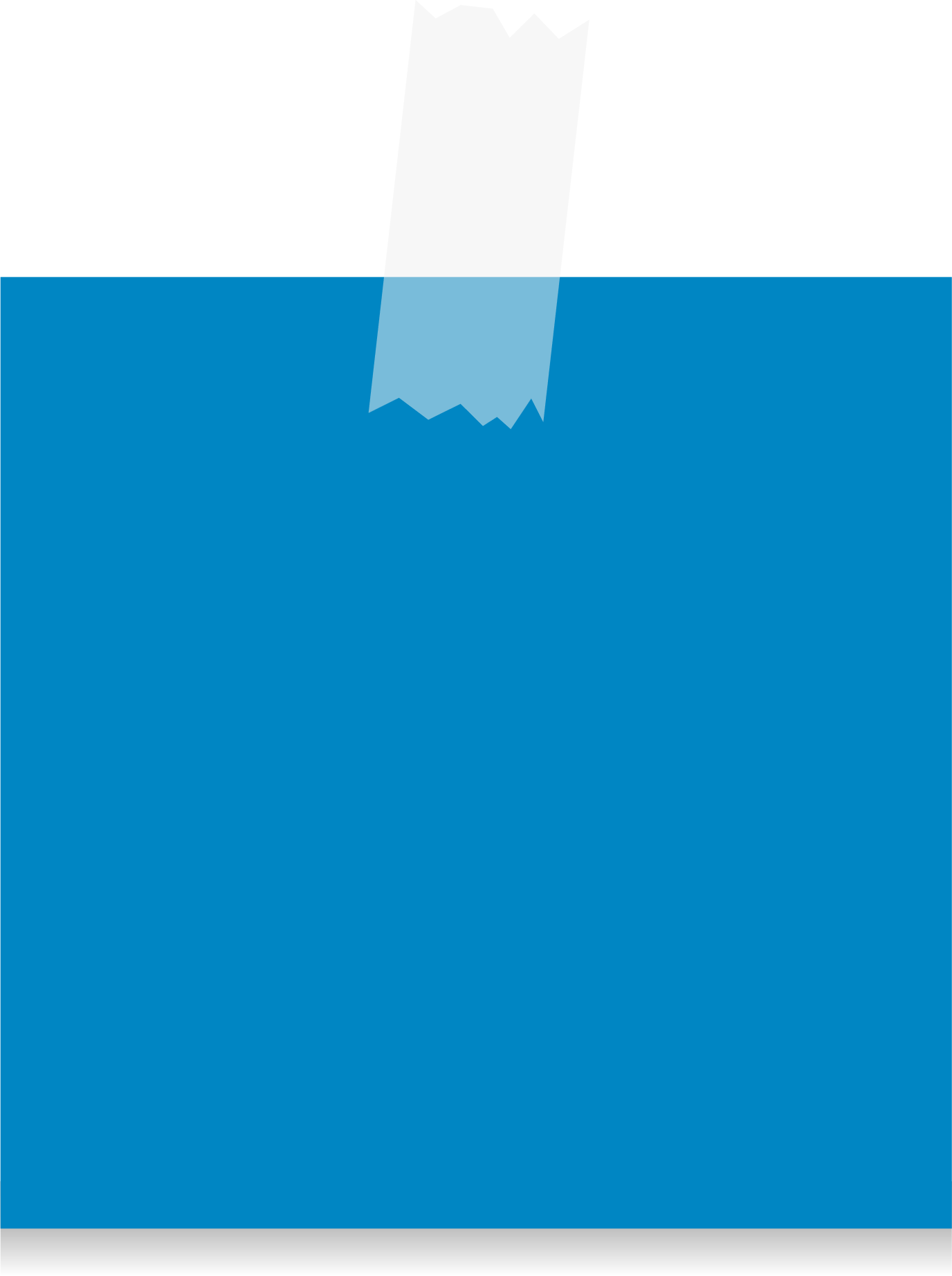 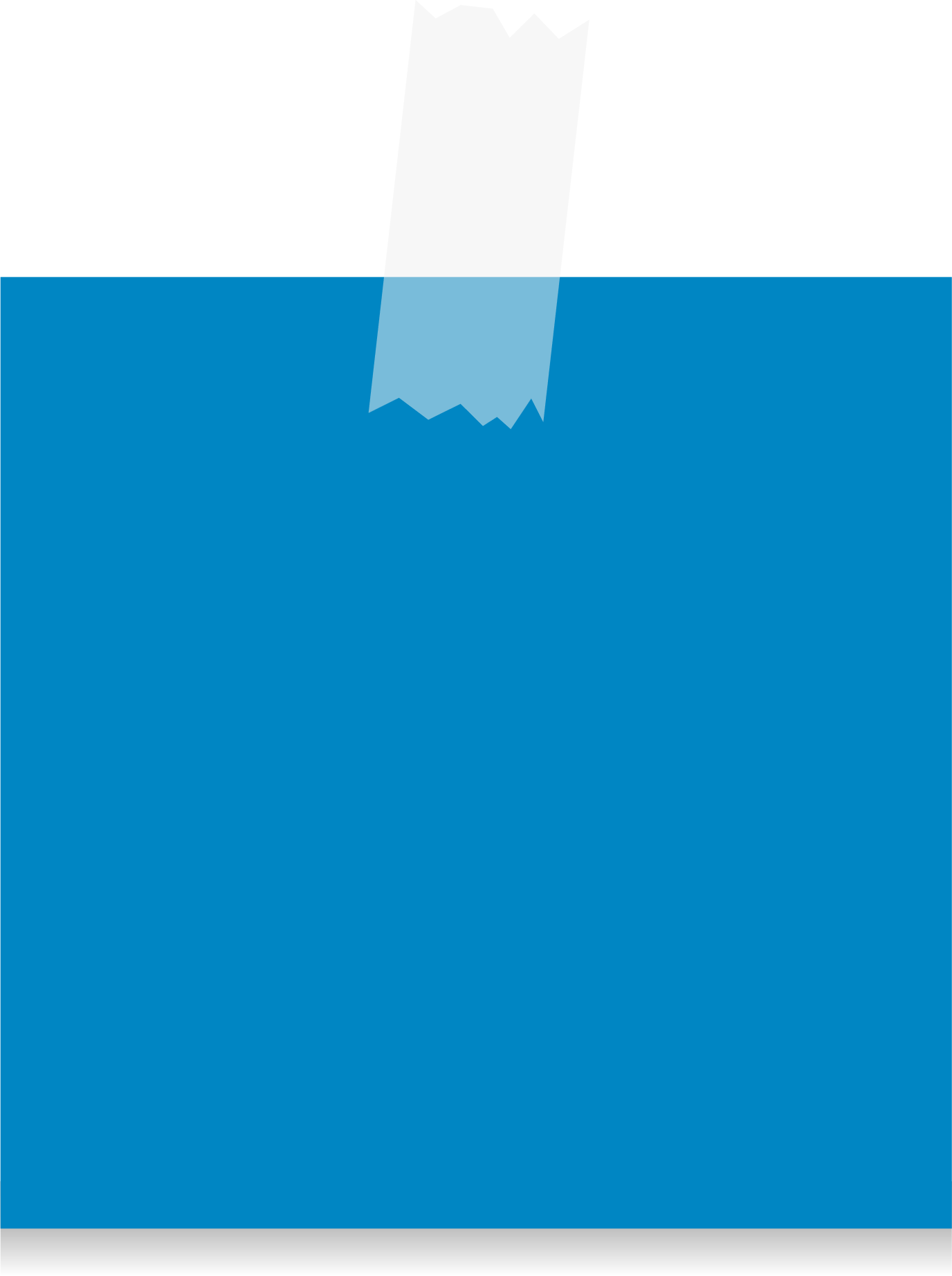 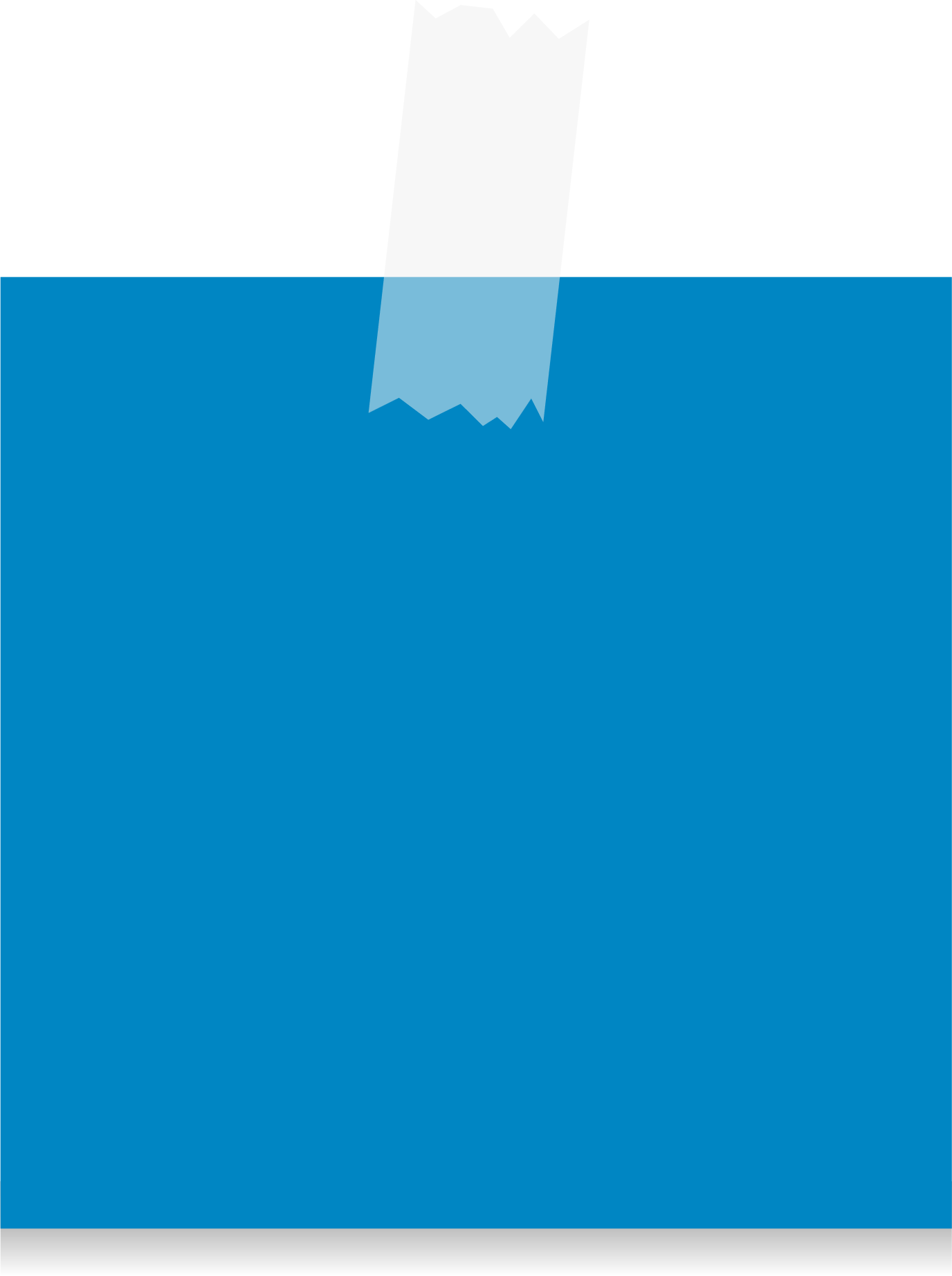 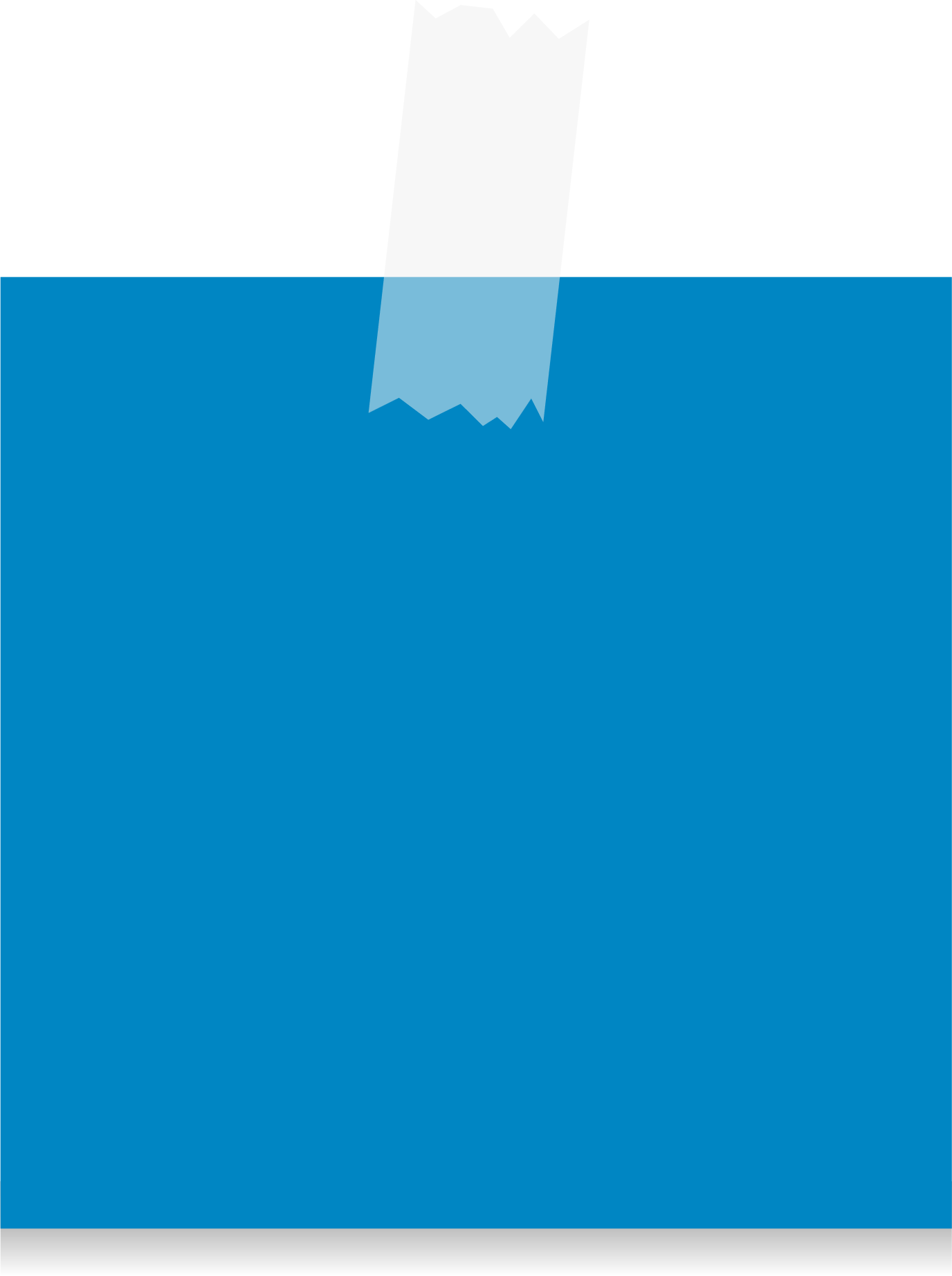 Gale Healthcare
Solutions
(sublease)
OPSWAT
Delta Airlines
McNichols Co.
Banyan Health
Systems
(sublease)
40,267 SF
32,075 SF
31,660 SF
39,205 SF
35,394 SF
Source: CBRE Q1 2023
NEW OWNERSHIP
Source: CoStar Q1 2023
<2.5K SF
10
1,250,000
SUBLEASE MARKET
40K+ SF
20
1,000,000
ADDITIONS BY QUARTER
DISTRIBUTION BY SIZE RANGE
2.5 to 5K SF
20
750,000
500,000
1.1M
20-40K SF
21
250,000
909K
0
520K
Q1 2021
Q1 2023
Q3 2021
Q2 2021
Q1 2022
Q4 2021
Q4 2022
Q3 2022
Q2 2022
Q4 2020
401K
354K
348K
5 to 10K SF
21
326K
279K
260K
174K
10-20K SF
22
3.2M SF of sublease space available across all Tampa submarkets, making up 7.1% of total inventory

3.3% MOM net decrease in total sublease availability (175K SF was removed in March 2023)

114 subleases are available in Tampa Bay
Source: CBRE Q1 2023
CHANGING THE SKYLINE
RENAISSANCE CTR VII
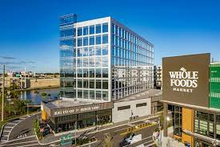 MIDTOWN WEST
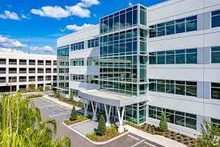 115K SF       100%
152K SF      97%
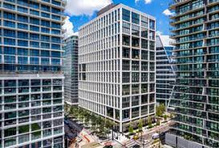 SPARKMAN WHARF
1001 WATER STREET
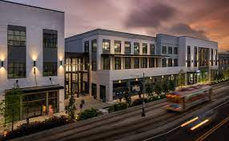 380K           79%
150K SF      100%
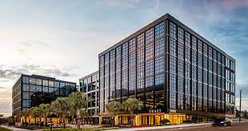 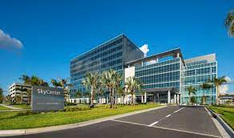 HEIGHTS UNION
SKYCENTER ONE
300K SF      100%
275K SF      99%
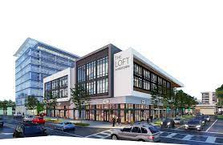 THE LOFT AT MIDTOWN
Ask for feedback
72K SF        100%
COMPLETED 2020
COMPLETED 2021
Source: CoStar Q1 2023
THE FUTURE OF NEW CONSTRUCTION
MIDTOWN EAST
Heights 201
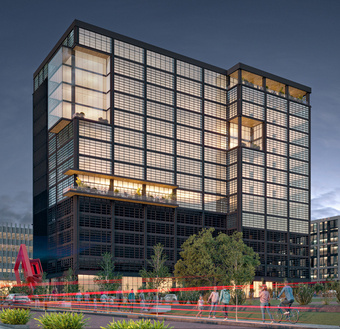 Corporate Center V
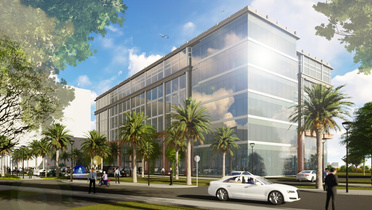 180K SF
286K SF
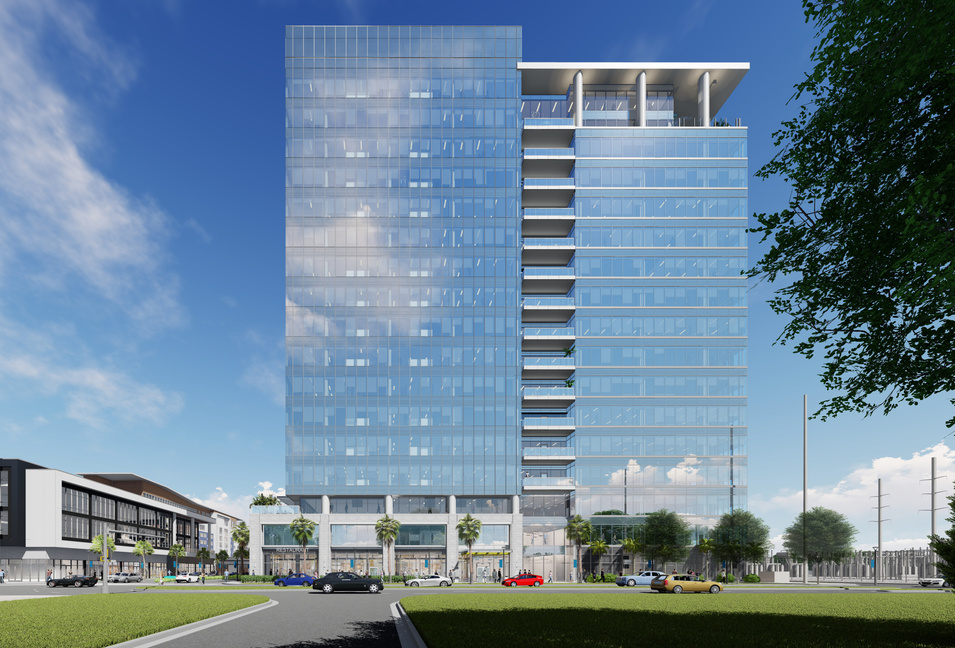 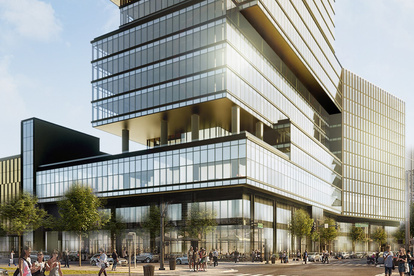 400 Channelside
500K SF
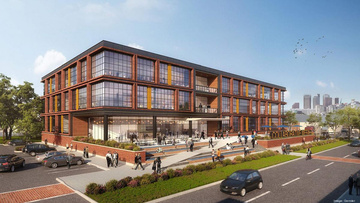 Collaborative Werx
430K SF
Est. Q1 2025
120K SF
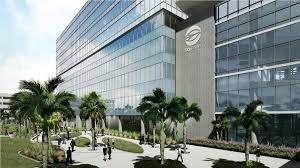 SkyCenter Two
200K SF
UNDER CONSTRUCTION
PROPOSED FUTURE PROJECTS
Source: CoStar Q1 2023
WESTSHORE’S FINAL REPORT CARD
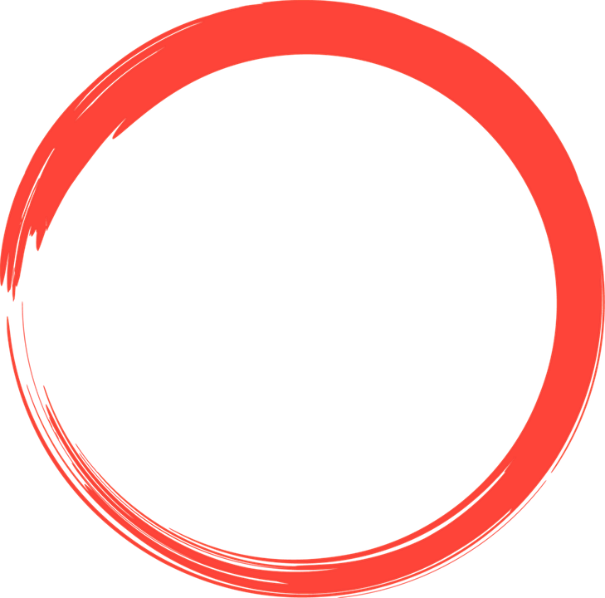 A-
Source: CBRE/Cushman & Wakefield Q1 2023
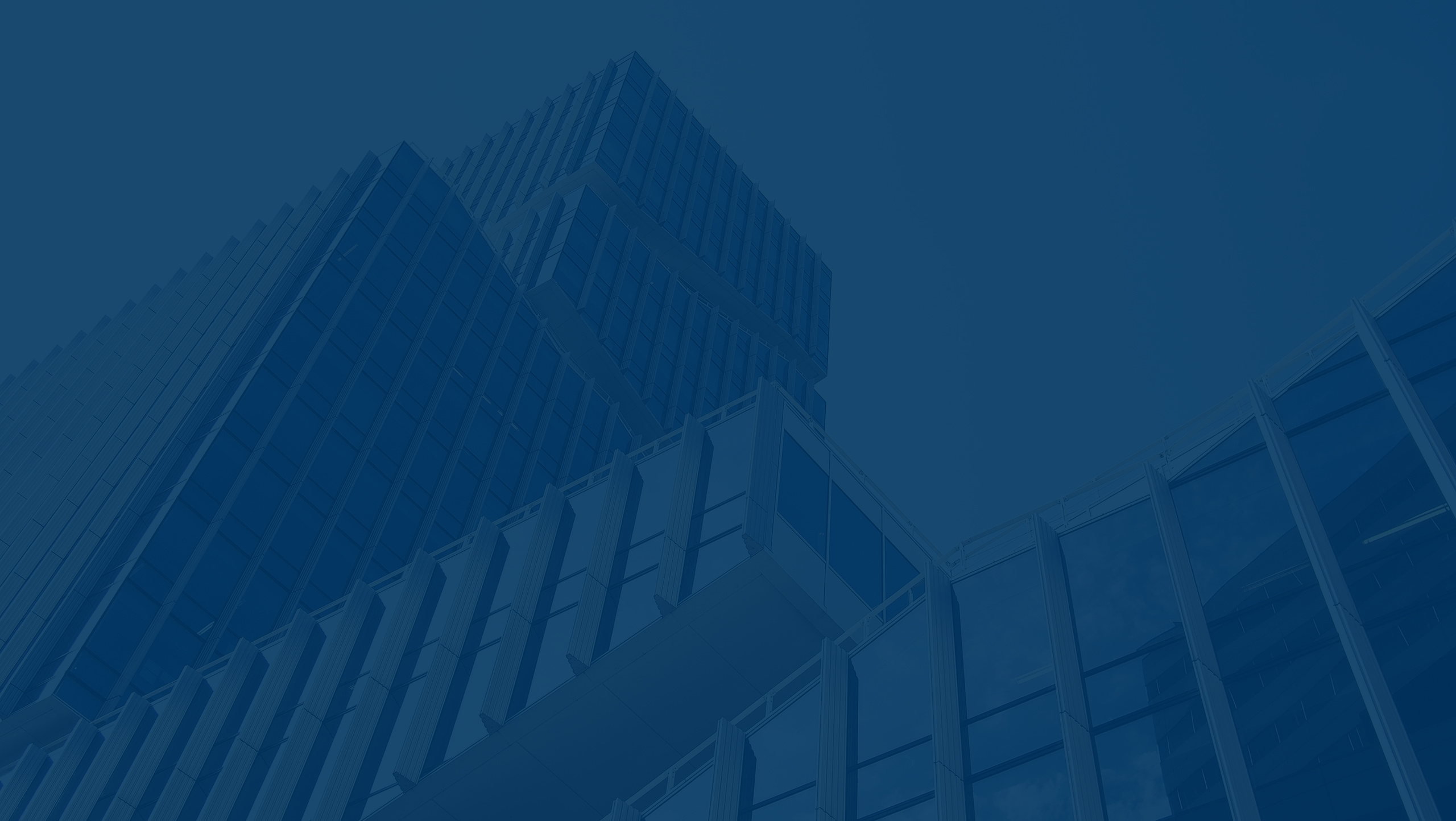 THANK YOU
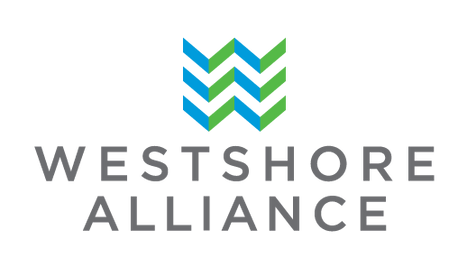 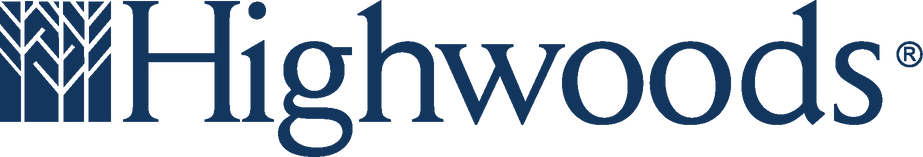